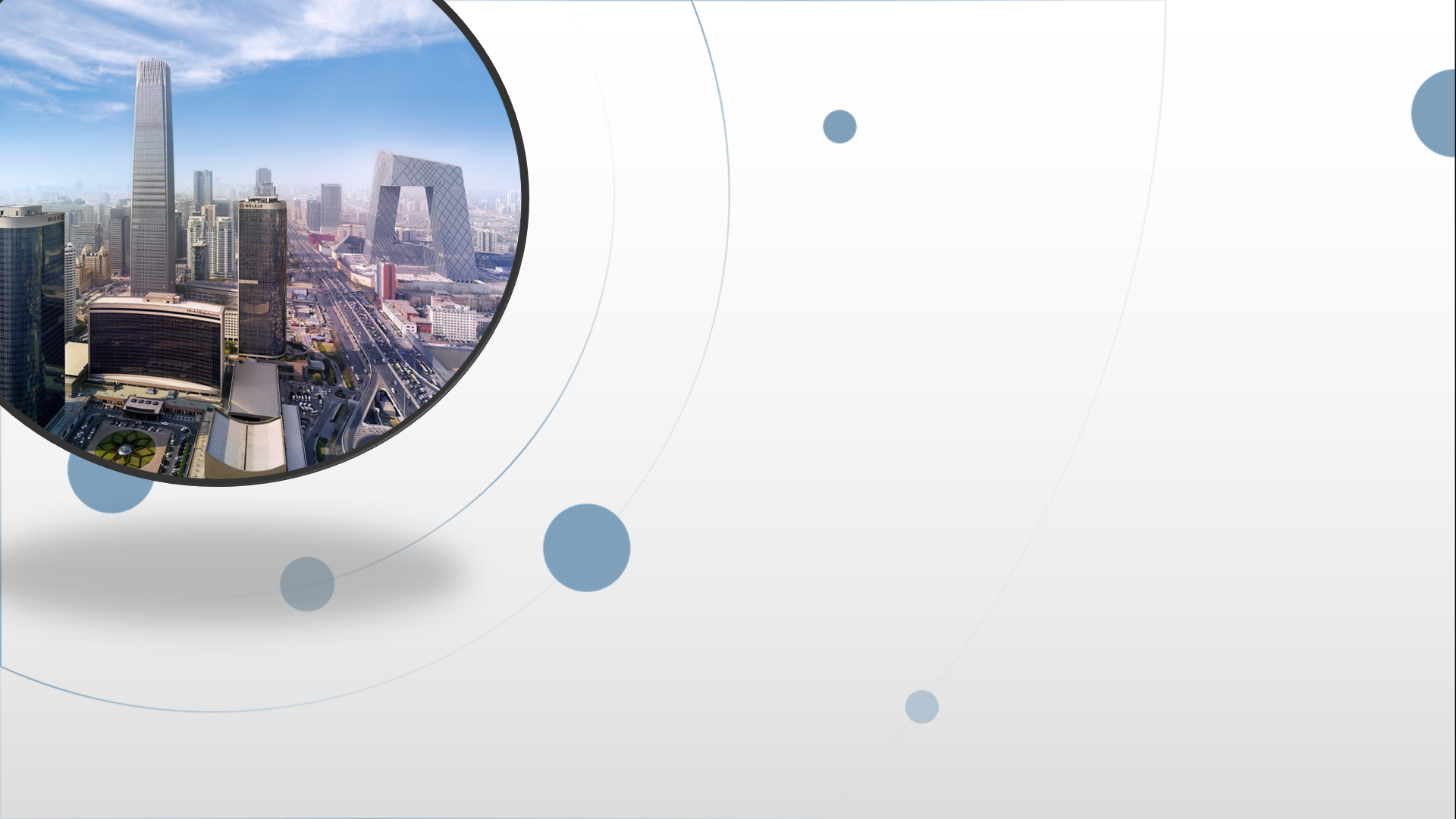 朝阳区线上课堂·高一年级英语
必修（二）Unit 5 lesson 3（1）
北京市三里屯一中 喻瑜
教学目标
获取有关南极点争夺赛的事实性信息；
梳理斯科特队到达南极和返程过程中的情感变化；
分析并评价斯科特队在此次南极比赛中的得与失。
学法指导
通过关注每段中心句和关键词，获取文章的主要信息。
研读文本时，要关注文本的主线，即行文的逻辑。
通过结合上下文语境，猜测词义，推断人物内在情感。
Unit 5 Humans and Nature
Lesson 3 Reading (P36)
Race to the Pole
？
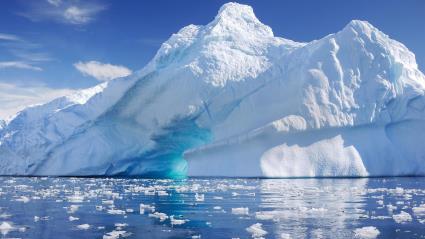 Race to the Pole
Who? When? 
What was the result?
Antarctica:
The South Pole
For centuries, Antarctica was the ultimate goal,  the last challenge of exploration.
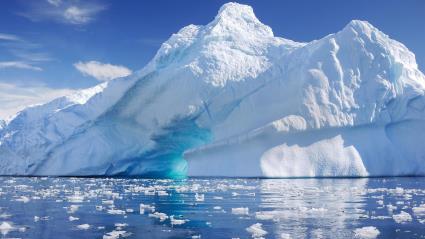 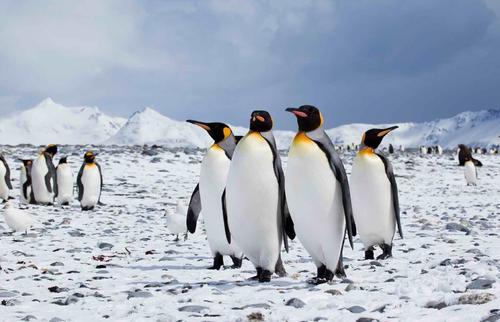 Read the text and underline the answers to these questions.
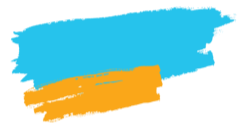 Task 1
Who took part in the race?
When did the race begin?
What was the result?
Tip:
Text in italics are the words from explorer’s diary and letter. 
Eg. “Well, we have now lost the goal of our ambition…”
Read the text and underline the answers to these questions.
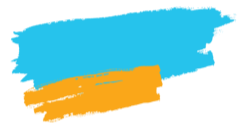 Task 1
Para 1: British Captain Robert Falcon Scott 
              Norwegian explorer Roald Amundsen
Who took part in the race?
When did their race begin?
What was the result?
Para 1: June, 1910.
General introduction of the race
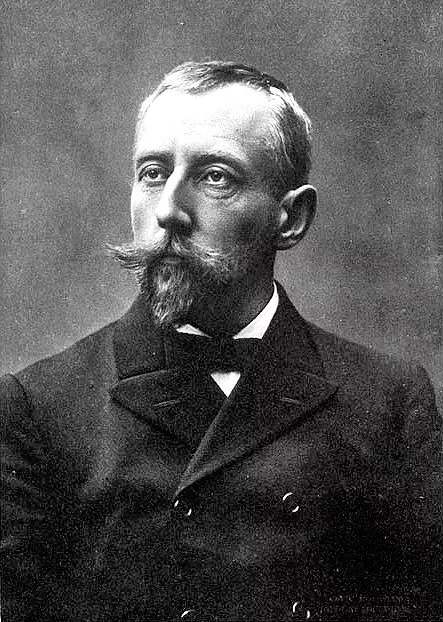 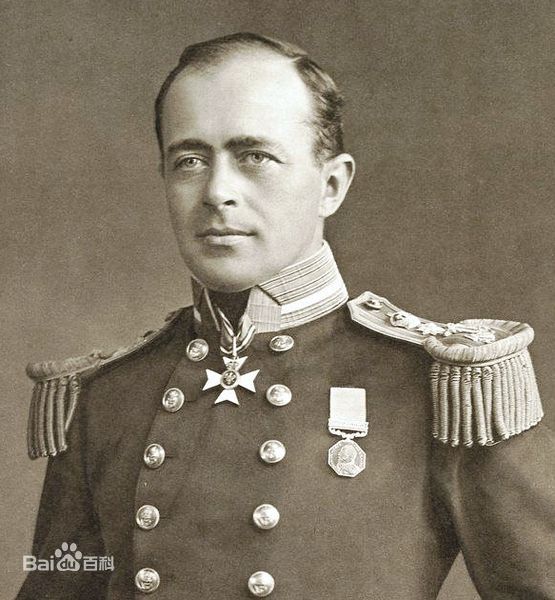 Para 4: Amundsen reached the Pole on Dec. 14, 1911 and arrived safely back.
Para 5: Scott arrived at the Pole with four team members on Jan. 17, 1912.
Detailed account of Scott’s return journey
Para 6-11: Scott with four members all died on the return journey.
Amundsen
Scott
Add more information about the two exploration teams on the map.
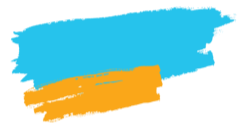 Task 2
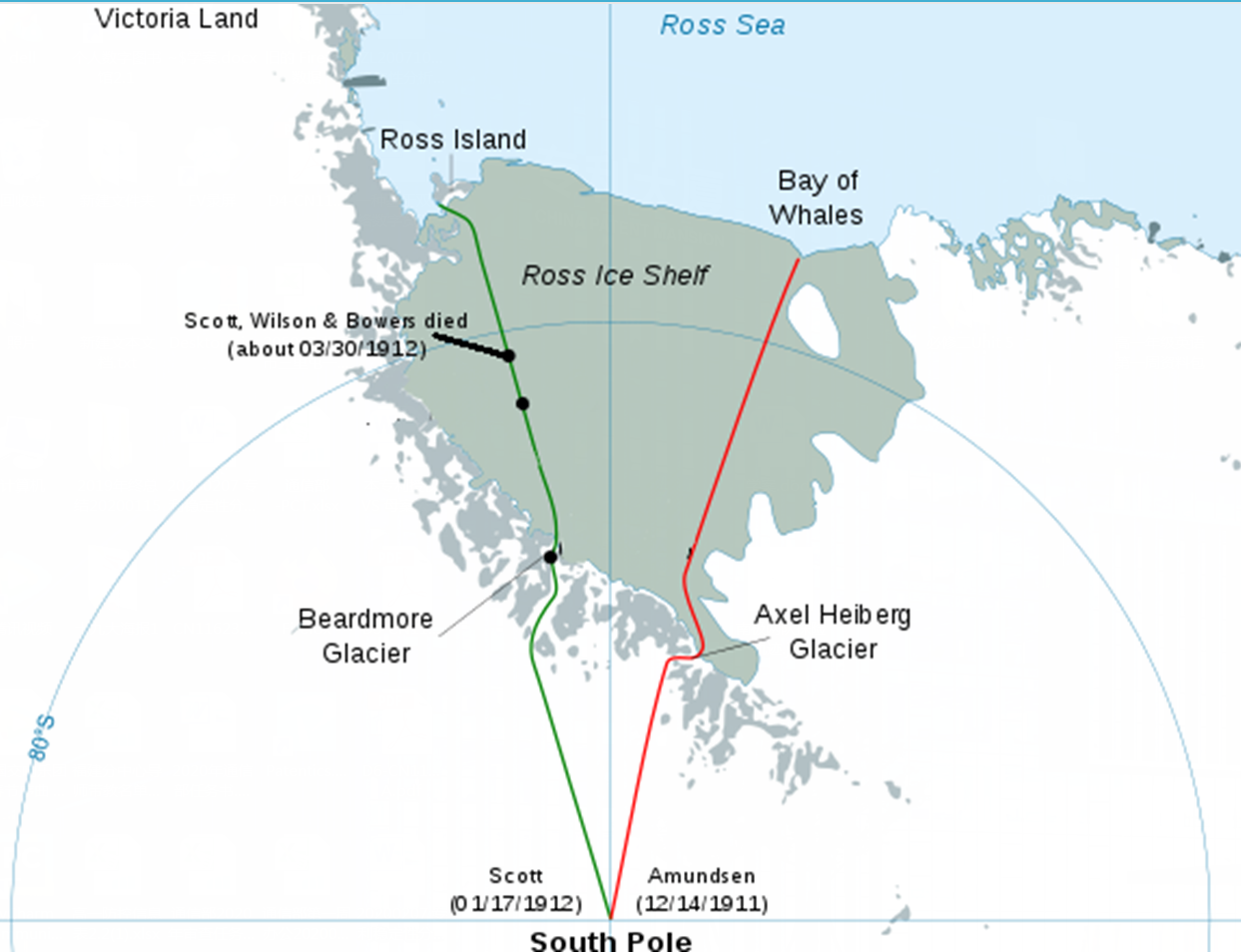 Amundsen
Scott
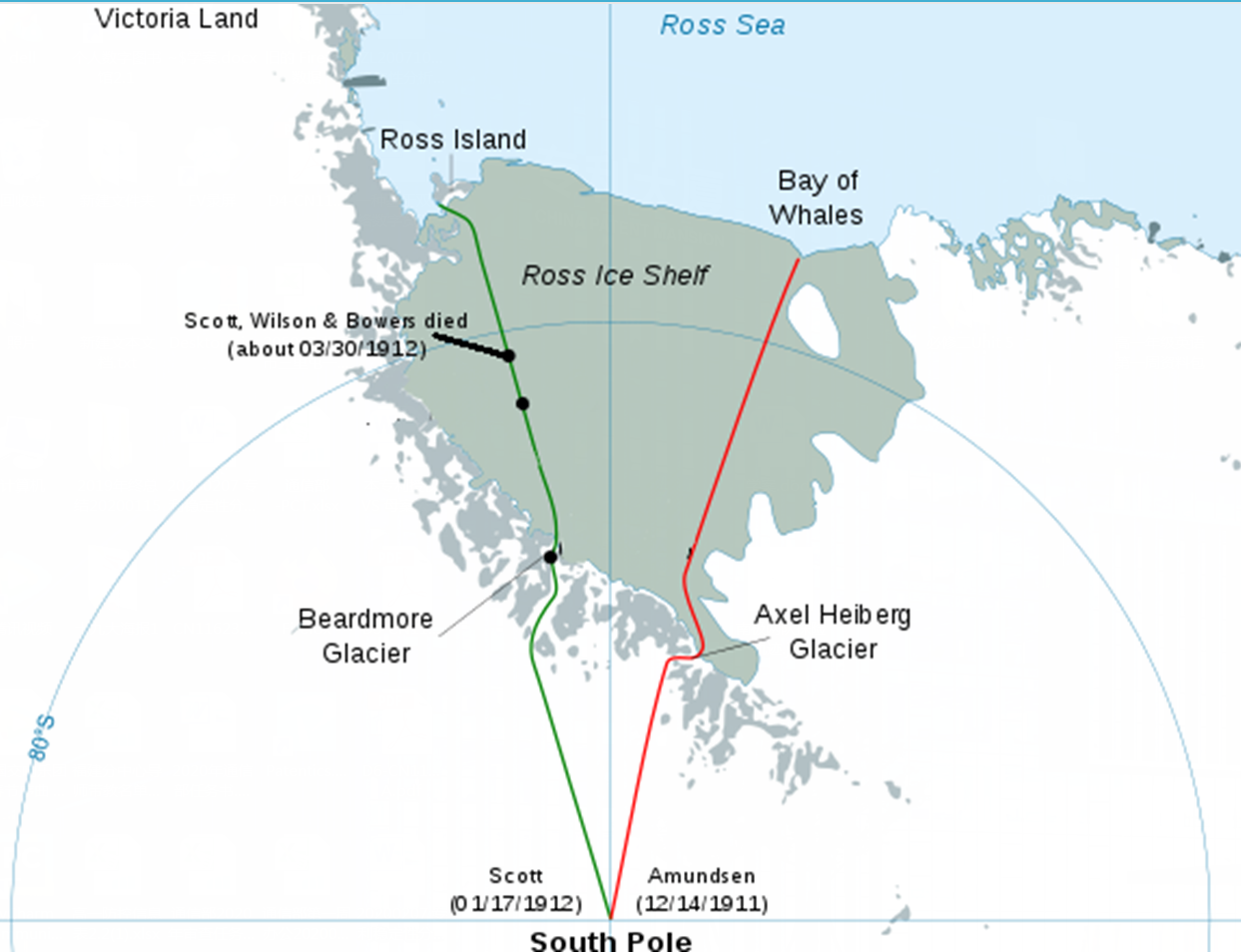 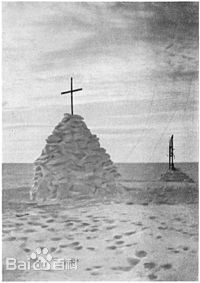 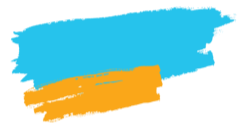 Task 2
Both prepared food bases.
Amundsen
11/1/1911
Scott
01/25/1912
09/08/1911
safely
Problems:
sledges horses
Men pushed the sledges.
Dogs pulled the sledges.
Men were on skis.
A terrible storm came.
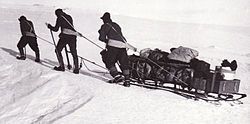 Rapid progress
Captain Oates died.
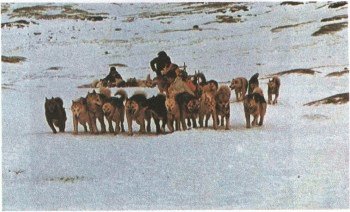 Evans died.
Looking for rocks
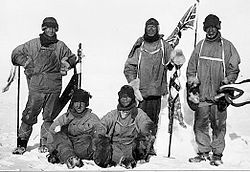 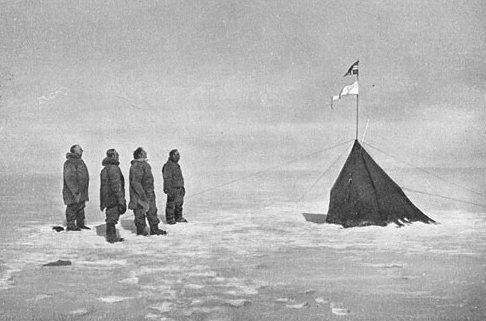 Being tired
Running out of food
shocked
Summarize the change of feelings on Scott’s team’s return journey. Give your reasons.
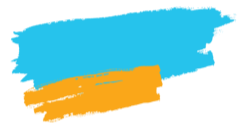 Task 3
Think and voice your opinions.
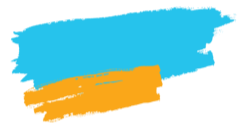 Task 4
Why do you think Scott’s team lost the race? Can you  give any suggestions for better preparation?
Would you say that Scott’s team were losers? Why or why not?
Think and voice your opinions.
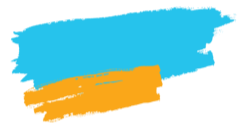 Task 4
Why do you think Scott’s team lost the race? Can you  give any suggestions for better preparation?
Possible answer:
     Scott wasn’t as experienced as Amundsen. He should use dogs instead of horses and set closer food bases. He also had to check whether his sledges and other equipment were suitable for the terrible condition. Besides, he could start his journey earlier.
Think and voice your opinions.
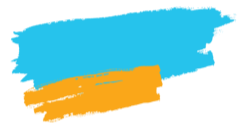 Task 4
2. Would you say that Scott’s team were losers? Why or why not?
Possible answer:
        Even though Scott and his team lost the race to the Pole, they showed true determination and strength of character which is seen in heroes. Scott and his team are inspirational and not losers. Scott’s team had always kept their goals in mind. They carried the rocks even in extremely difficult situations. The spirit and what they have done helped followers do further research.
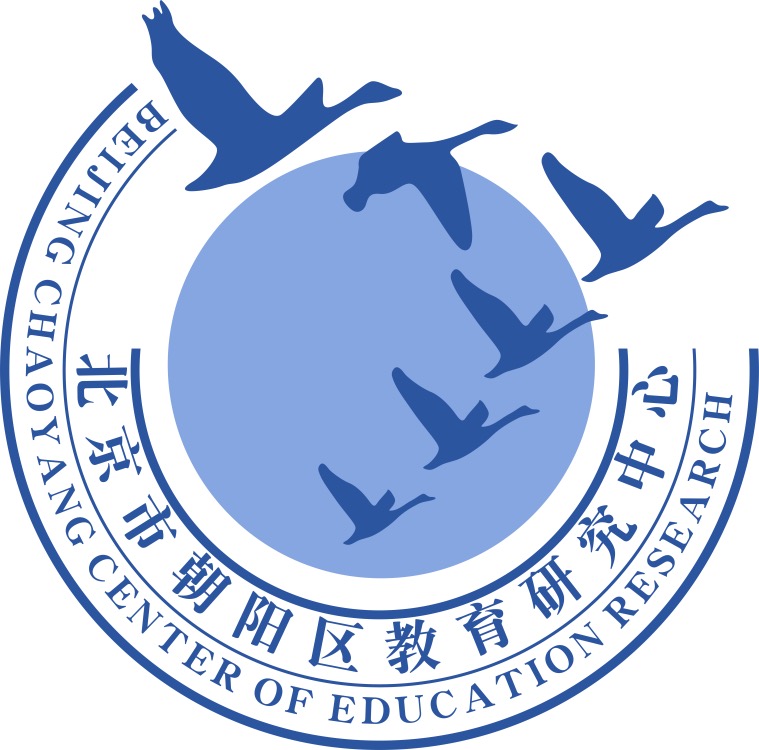 谢谢您的观看
北京市朝阳区教育研究中心  制作
视频来源：
https://www.bilibili.com/video/av77320726?t=2253&p=2
播放片段：
3:10-5：50
无法下载，仅供大家参考！